Camille LENFANT
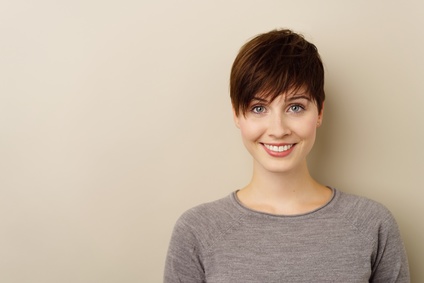 Candidature pour un poste dans le secteur de la petite enfance avec plus de 10 ans d'expérience
A propos de moi
Contact
Profil professionnel Éducatrice de jeunes enfants passionnée et expérimentée, avec plus de 10 ans d'expérience dans le domaine de la petite enfance. Excellente connaissance du développement et de l'éveil des enfants, et aptitude à concevoir et mettre en œuvre des programmes éducatifs adaptés. Grande capacité d'écoute et de communication avec les parents, les collègues et les enfants.
+336 01 02 03 04
votre.nom.prenom@gnail.com
Marseille, France
linkedin.com/votre-profil
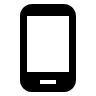 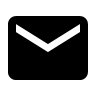 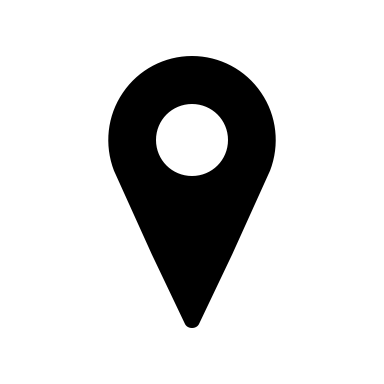 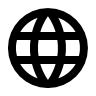 Expériences Professionnelles
Compétences et Qualités
Éducatrice de jeunes enfants Crèche Arc-en-Ciel, Ville, Date - Date
Planification et mise en œuvre d'activités éducatives et ludiques adaptées à chaque groupe d'âge
Suivi du développement des enfants et rédaction de rapports
Communication régulière avec les parents pour partager les progrès et les besoins des enfants
Formation et encadrement des auxiliaires de puériculture et des stagiaires

Éducatrice de jeunes enfants Crèche Les Petits Explorateurs, Ville, Date - Date
Conception et animation d'ateliers de découverte et d'éveil artistique, sensoriel et moteur
Gestion des comportements difficiles et soutien aux enfants ayant des besoins spécifiques
Collaboration avec l'équipe pluridisciplinaire pour assurer le bien-être et la sécurité des enfants
Participation aux réunions parents-équipe éducative et organisation d'événements festifs
Élaboration et mise en œuvre de projets éducatifs
Connaissance approfondie du développement de l'enfant
Capacité à gérer les situations conflictuelles et à instaurer un climat de confiance
Maîtrise des techniques d'animation et d'éveil pour les enfants
Excellentes compétences en communication orale et écrite
Langues
Français : Langue Maternelle
Anglais : Niveau C1 - CECRL
Centres d’intérêt
Formation & Certifications
Lecture de littérature jeunesse et participation à des clubs de lecture
Bénévolat dans une association d'aide à l'enfance
Pratique de la danse et de la musique (piano)
Diplôme d'État d'Éducateur de Jeunes Enfants Nom de l'école, Ville, Date
Certificat de premiers secours (PSC1) Organisme de formation, Ville, Date
Cher(e) Candidat(e)

Merci d'avoir téléchargé ce modèle sur notre site. Nous espérons qu'il vous aidera à mettre en valeur votre CV.

---------------------------------------------------------------------------------------

Besoin de conseils pour rédiger votre CV ou vous préparer pour l’entretien d’embauche ? Consultez nos articles :

- Le titre du CV : guide pratique + 30 exemples
- Comment mettre en valeur son expérience professionnelle ?
- Rédiger une accroche de CV percutante + 9 exemples
- Les 7 points clés d'un CV réussi
- Personnalisez votre CV avec des icônes gratuites
- Bien préparer son entretien 

Nous proposons également plusieurs centaines d'exemples de lettres de motivation classées par métier et des modèles pour les mettre en forme.

- 1200 exemples de lettres de motivation 
- Les modèles de courrier
- Tous nos conseils pour rédiger une lettre efficace 


Nous vous souhaitons bonne chance dans vos recherches et vos entretiens  


Enfin, rappelez-vous qu'une bonne candidature est une candidature personnalisée ! Prenez donc le temps de la rédiger avec soin car elle décrit votre parcours professionnel et votre personnalité. 








----------------
Copyright : Les contenus diffusés sur notre site (modèles de CV, modèles de lettre, articles ...) sont la propriété de creeruncv.com. Leur utilisation est limitée à un usage strictement personnel. Il est interdit de les diffuser ou redistribuer sans notre accord. Contenus déposés dans 180 pays devant huissier. Reproduction strictement interdite, même partielle. Limité à un usage strictement personnel. Disclaimer : Les modèles disponibles sur notre site fournis "en l'état" et sans garantie.

Créeruncv.com est un site gratuit.